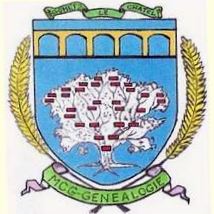 GENEALOGIE
Quelques sites Internet utiles pour faire avancer nos recherches
14/11/2015
Jean-Yves SALIOU
1
Notre site www.genealogiegometzlechatel.fr  donne déjà quelques liens …
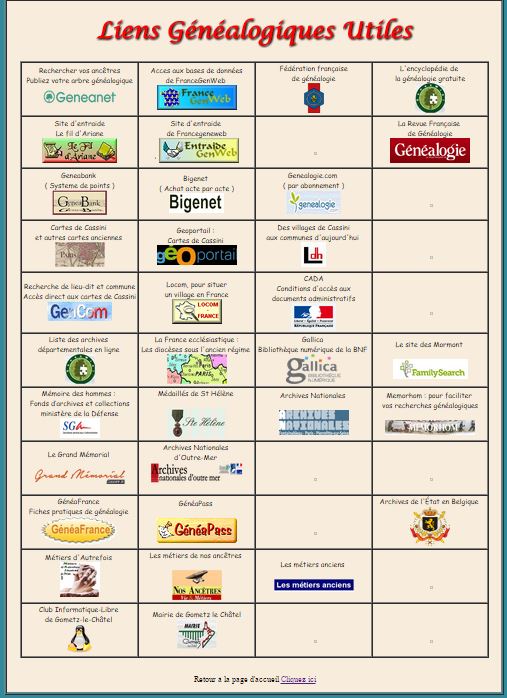 14/11/2015
Jean-Yves SALIOU
2
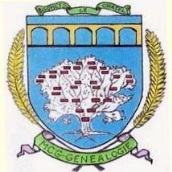 Un numéro spécial de la revue française de Généalogie a recensé plus de 2000 références classées par thèmes
14/11/2015
Jean-Yves SALIOU
3
Contenu de l’ouvrage : des tableaux de synthèse (sur CD) et une description des sites
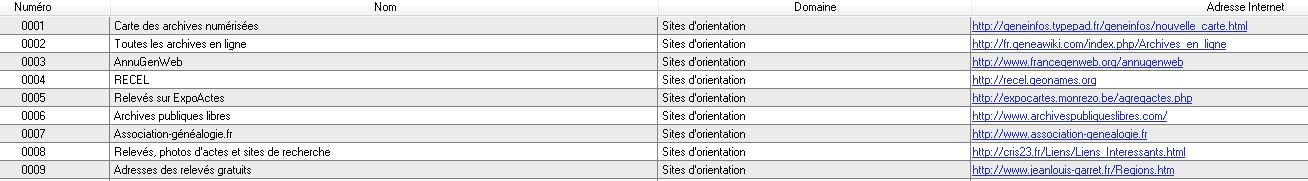 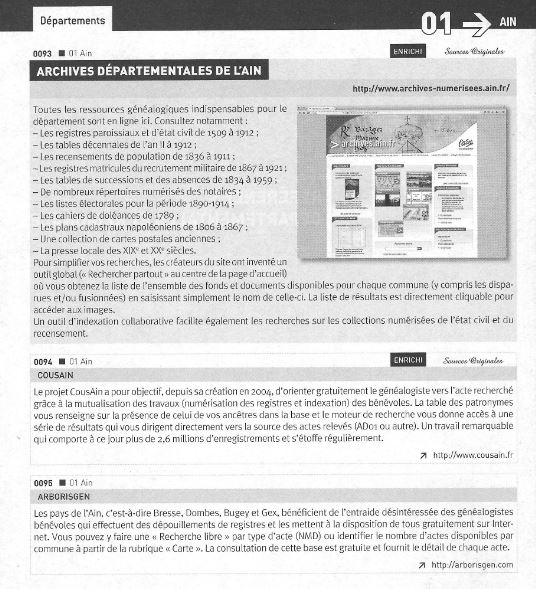 14/11/2015
Jean-Yves SALIOU
4
Inventaire des sites
Bases de données					de 1 à 92
	1-1	Sites d’orientation			1   à 24
	1-2	Bases nominatives			25 à 92

Références départementales Métropole et Outre Mer	de 93 à 1789
	2-1	Ain (01)
			AD 01
			Autres sites dédiés
				Associations et cercles régionaux
				Archives municipales
				Sites personnels
				Relevés collaboratifs
	2-2	Aisne (02)
			AD 02

			…….

	2-106	Nouvelle-Calédonie (988)
14/11/2015
Jean-Yves SALIOU
5
Inventaire des sites (suite)
3	Références internationales		de 1790 à 2105
	3-1	Europe			de 1790 à 1934
	3-2	Afrique			de 1935 à 1956
	3-3	Amérique			de 1957 à 2070
	3-4	Asie			de 2071 à 2079
	3-5	Océanie / Pacifique		de 2080 à 2094
	3-6	Divers			de 2095 à 2105
			
4	Boite à Outils				de 2106 à 2188
	4-1	Actualités
	4-2	Bibliothèque numérique
	4-3	Blogs
	4-4 	Cartes postales anciennes
	4-5	Décorations
	4-6	Entraide
	4-7	Guerre 14-19
	4-8	Guides
	4-9	Héraldique
	4-10	Juifs
14/11/2015
Jean-Yves SALIOU
6
Inventaire des sites (suite)
4	Boite à Outils (suite)				de 2189 à 2218
	4-11	Librairies en ligne
	4-12	Logiciels
	4-13	Métiers
	4-14 	Onomastique
	4-15	Paléographie
	4-16	Présentation d’arbres
	4-17	Réseaux Sociaux
	4-18	Vie quotidienne
14/11/2015
Jean-Yves SALIOU
7
SITES A RETENIR		Feuille I
Geneawiki  			 http://fr.geneawiki.com/index.php/Archives_en_ligne  
     Site d’orientation (guide) proposant en particulier des cartes concernant les AD en ligne avec lien d’accès au site concerné.

France Genweb  			  http://www.francegenweb.org/annugenweb 
  Site d’orientation débouchant sur 159 sites, fait par des généalogistes amateurs   pour des généalogistes amateurs. 

Geneapass 			   http://www.geneapass.org 
   Site d’orientation généraliste donnant des informations sur 16 thèmes relatifs aux recherches généalogiques.

Family search	 		   https://familysearch.org 
   Site des Mormons – base nominative gratuite mais d’utilisation complexe . 

Geneanet   			    http://www.geneanet.org 
  Principale base nominative, s’ouvrant sur des thèmes différents, offrant la possibilité de publier sa propre généalogie.
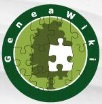 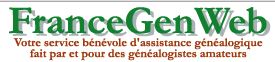 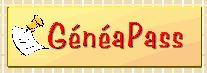 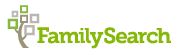 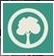 14/11/2015
Jean-Yves SALIOU
8
SITES A RETENIR		 Feuille II
Huguenots de France et d’ailleurs      http://huguenots-france.org/france.htm   
   site d’orientation de la généalogie protestante

Genealogie.com                    http://www.genealogie.com/     
 Base nominative importante. L’accès aux actes est soumis à un abonnement forfaitaire.

Bigenet                                   http://www.bigenet.fr 
Base nominative alimentée par des associations affiliées à la FFG. L’accès aux actes complets (à l’unité) est payant.
           
Geneabank                             http://www.geneabank.org/ 
Base nominative réservée aux membres d’associations généalogiques participantes.

Geneaservice 		http://www.geneaservice.com 		    
   Fond  d’archives privées, particulièrement riche sur  l’ancien département de la Seine (fond Coutot) : vente de séries de fiches.
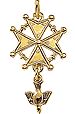 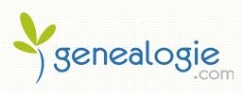 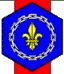 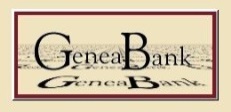 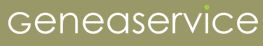 14/11/2015
Jean-Yves SALIOU
9
SITES A RETENIR		Feuille III
Mémoire des Hommes           http://www.memoiredeshommes.sga.defense.gouv.fr/ 
 Base nominative, site du Ministère de la défense. Contient de nombreuses informations.

Base Leonore   		http://www.culture.gouv.fr/documentation/leonore/recherche.htm 
  Sur le site des  Archives Nationales, regroupe les dossiers des personnes décorées de la Légion d’Honneur.

Archives Nationales d’Outre Mer    http://www.archivesnationales.culture.gouv.fr/anom/fr 
   Bases nominatives et administratives des anciennes colonies (Aix en P).

Médaillés de Ste Hélène	http://www.stehelene.org/php/accueil.php?lang=fr 
  Base de 200 000 médaillés, encore vivants en 1857,  ayant combattu avec Napoléon Ier.

Le Fil d’Ariane 		 http://www.entraide-genealogique.net 
Entraide France Genweb         http://www.francegenweb.org/~entraide/egw_accueil_france.php 
   Sites d’entraide où des bénévoles recherchent pour vous des actes dans les mairies, AD, … de départements éloignés.
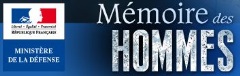 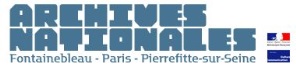 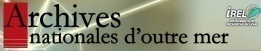 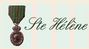 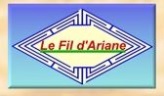 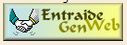 14/11/2015
Jean-Yves SALIOU
10
SITES A RETENIR		Feuille IV
Les métiers de nos Ancêtres                      http://www.vieuxmetiers.org 
Métiers d’autrefois illustrés	                             http://metiers.free.fr/ 
Généalogie BUSIAU - métiers                             http://geneal.busiau.com/metiers 
   Ces sites recensent et définissent divers métiers de nos ancêtres.

Topic Topos   		                     http://fr.topic-topos.com  
  N’est pas un site de généalogie, mais nombreuses informations utiles (patrimoine, lexique, …)

Des villages de Cassini aux communes …  http://cassini.ehess.fr/cassini/fr/html/index.htm 
Cartes de Cassini                                            http://www.cartocassini.org/galerie/index.php
Geoportail                                                       http://www.geoportail.gouv.fr/accueil 
Google maps et Cassini                                 http://rumsey.geogarage.com/maps/cassinige.html
   Ces 4 sites permettent l’accès aux cartes de Cassini.	
	
Gencom	     			     http://www.gencom.org/
Locom  				     http://www.locom.org/loc_menu.htm 
   Ces 2 sites permettent la localisation d’une commune en France.
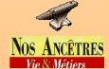 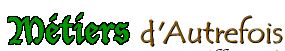 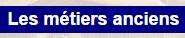 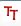 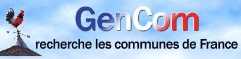 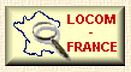 14/11/2015
Jean-Yves SALIOU
11
SITES A RETENIR		Feuille V
Cercle de généalogie Juive 			  http://www.genealoj.org/fr
GenAmi  					  http://www.genami.org 
Jewishgen 				   http://www.jewishgen.org 
 
   Ces 3 sites traitent de la généalogie juive

Gallica   					  http://gallica.bnf.fr 
   Bibliothèque numérique (Site de la Bibliothèque Nationale de France) contenant un très grand nombre de documents.

Valeur de l’argent                      http://herve.laine-bucaille.pagesperso-orange.fr/valeurArgent.htm 
   Site personnel donnant une évolution de la valeur de l’argent et des choses à travers les âges.

Transcription d’actes  			 http://www.paleographie.fr 
   Ce site (payant) propose la traduction et la transcription de documents.

La revue française de généalogie	                   http://www.rfgenealogie.com
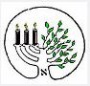 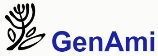 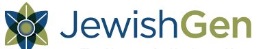 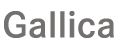 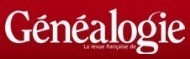 14/11/2015
Jean-Yves SALIOU
12
En conclusion
Les sites retenus ici représentent environ 1,5 % de la sélection de la revue française de généalogie. Ils doivent toutefois permettre de travailler correctement pour la plupart de nos recherches. Pour des problèmes de copyright, la liste complète ne peut être diffusée librement.

Lorsque l’on est face à des problèmes particuliers (recherches approfondies sur un département ou à l’étranger, bagnards, déportés, esclaves, …) il devient utile de se plonger dans la liste des 2200 références, soit directement dans le livre, soit dans le tableau associé.

A cet effet, le logiciel d’accompagnement a été installé sur l’ordinateur de l’Atelier où il peut être consulté. 

Certains sites méritent d’être analysés plus en détail et présentés lors d’une de nos prochaines réunions.
14/11/2015
Jean-Yves SALIOU
13